NFL 2023-2024 Season: Engagement Stats
Scan or click to access more sports insights
NFL had a wave of momentum in the ’23-’24 season, with more ad dollars, higher ad impressions and greater ad engagement
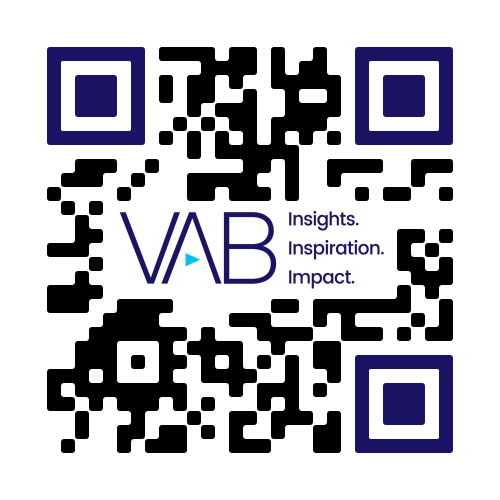 Key Stats: 2023-24 NFL Season
Est. Spend
Ad Airings
Est Impressions
Engagement Rate*
$4B
(+8%)
10,731
(+8%)
189B
(+15%)
+8%
(+6%)
REG. SEASON
9/7/23 – 1/7/24
(% YOY Change)
$687M
(+9%)
1,058
(-)
41B
(+13%)
+52%
(-6%)
PLAYOFFS
1/13/24 – 1/28/24
(% YOY Change)
$681M
(+28%)
79
(+36%)
10B
(+46%)
+189%
(+6%)
SUPER BOWL LVII
2/11/24
(% YOY Change)
vs. primetime average
Click here to learn more about EDO’s ‘2024 NFL Outcomes Report’
Source: EDO, 2024 NFL Outcomes Report, April 2024. *READ AS: Ads aired during this programming were x% more engaging than the primetime average.
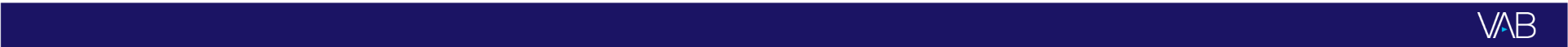 theVAB.com/insights